ПРОЈЕКАТНЕДЕЉА ЕВРОПСКОГ ЈЕЗИКА У СВЕТОЛИКУ
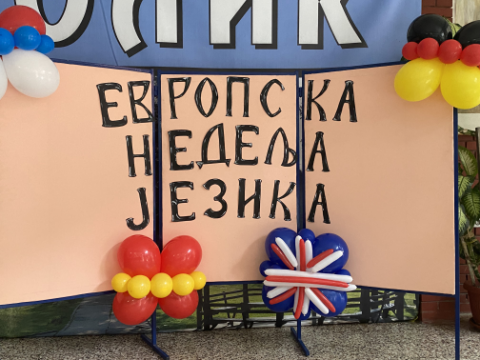 „ЈЕЗИЧКО ПУТОВАЊЕ 
         КРОЗ ЕВРОПУ”
26. септембар - Европски дан језика
стручна већа - језички пројекат
иницијатива Савета Европе у сарадњи 
са Еврпском комисијом
Српски језик и књижевност,
 Енглески језик, Немачки језик, Шпански језик
Планирање пројекта
већи степен разумевања
 језичке разноликости
значај писца, историјског догађаја,
културноисторијске знаменитости
проширивање знања (вокабулара)
међукултуролошко разумевање 
европског континента
Циљеви пројекта
7. и 8.
разред
5 - 8. 
разреда
4. и 8. 
разред
4. и 5. разред
Пројектне активности
Едукативно
забавна
 радионица
„Где се налазим”
Едукативна
 радионица
„Ларино језичко 
путовање 
кроз 
Европу”
Пројектна
 настава 
 „Језичко 
путовање 
кроз Европу”
Инфо дан
ПРОЈЕКАТ
Однос пројекта и пројектне наставе
ПРОЈЕКТНА 
НАСТАВА
САРАДНИЧКИ 
ЧАС
Однос пројекта и пројектне наставе
предвиђа различите облике рада: рад у групи,  рад у пару, индивидуални рад
 развија вештине рада у тиму 
 успоставља партнерски однос 
 отвара простор за истраживачки рад
 подстиче уочавање међупредметних корелација
 усмерен на развој међупредметних компетенција
 презентовање процеса и/или продуката 
 рефлексија и евалуација
ПРОЈЕКТНА НАСТАВА
ПРОЈЕКАТ
Едукативно забавна радионица „Где се налазим”
- презентација Постера Двадесет нових ствари које можда нисте знали о свету језика
- упознавање са забавним језичким чињеницима 
- учешће у квизу
- презентација фотографија са језичким недоумицама
- откривање језика на основу фотографија
- такмичење по групама
- награде
Едукативно-забавна радионица         „Где се налазим”
Сви учесници квиза
Такмичарска екипа језичког квиза
Едукативна радионица„Ларино језичко путовање кроз Европу”
- презентација путовања и Ларине књиге
- сличности и разлике међу европским језицима
-разноликост култура и традиција  на нашем континенту
- разноликост писма и порекла језика 
- истраживање  специфичности неколико европских језика (изговор поздрава, неколико речи и фраза, бројева, посебних знакова алфабета) представљајући своја запажања осталим учесницима .
Едукативна радионица              „Ларино језичко путовање кроз Европу”
Процес рада
Продукти рада
Едукативна радионица              „Ларино језичко путовање кроз Европу”
група четвртака
група петака
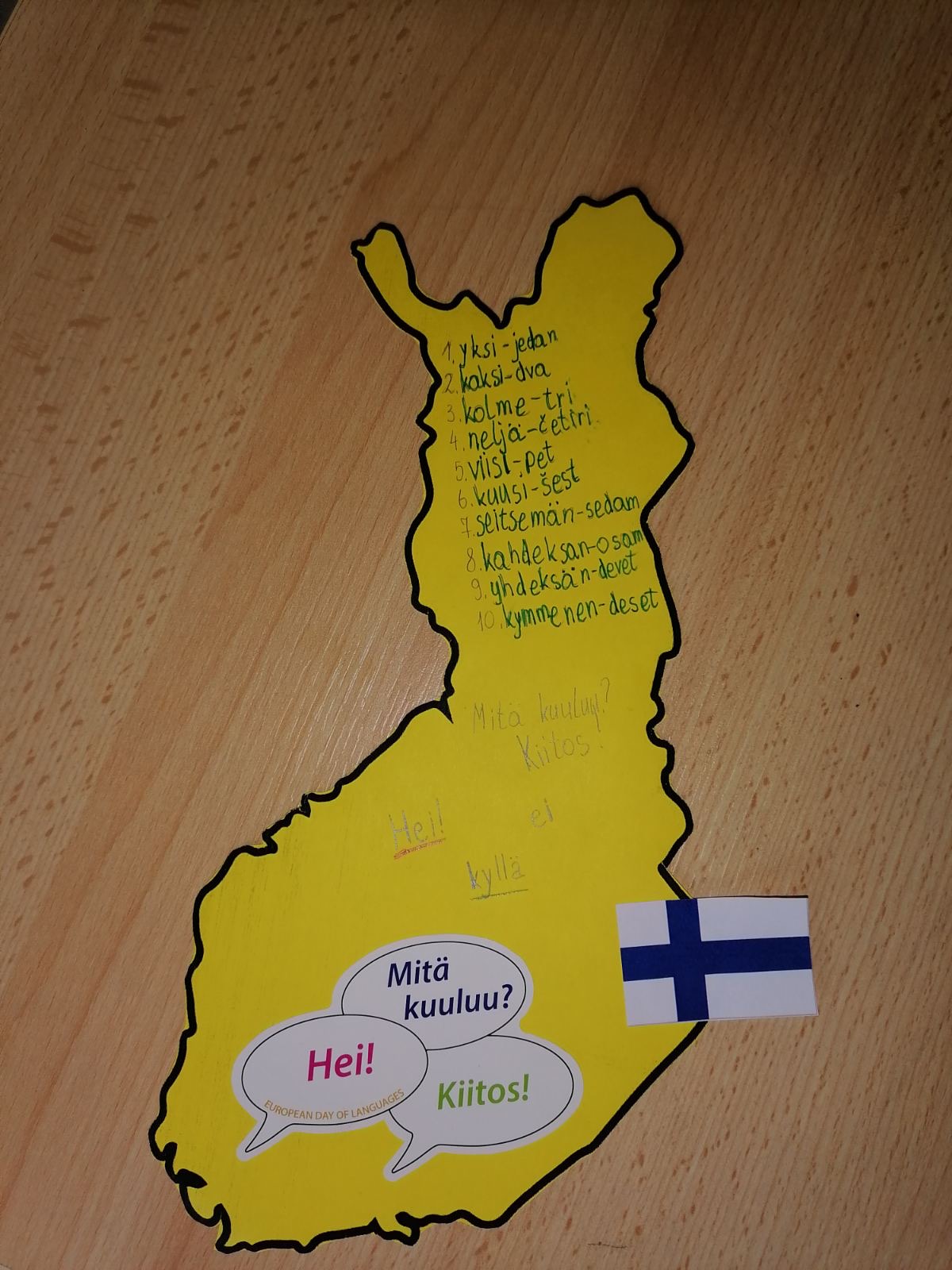 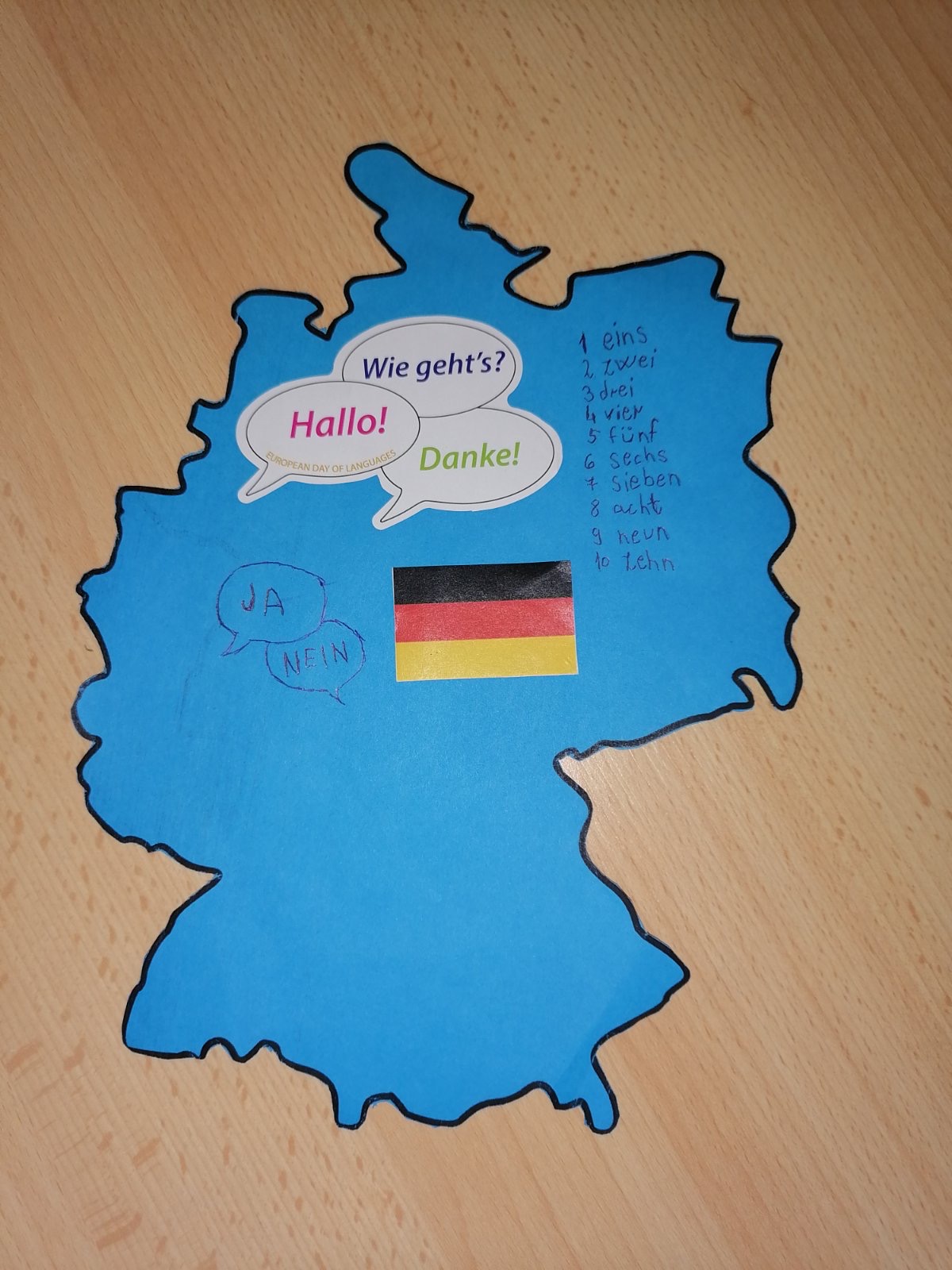 фазе пројектне
 наставе
Реализација
Евалуација
 и рефлексија
Презентовање
Планирање
(тема, циљ, 
активности)
Пројектна настава  „Језичко путовање кроз Европу”
-сараднички час 
-припрема презентација, мапа ума
-презентовање пројектних задатака
-трансформација група 
-примена наученог кроз форму квиза (Kahoot)
-евалуација и самоевалуација пројекта
Пројектна настава  „Језичко путовање кроз Европу”
презентовање продуката рада
сараднички час
Пројектна настава  „Језичко путовање кроз Европу”
Група немачког језика
Веб алати
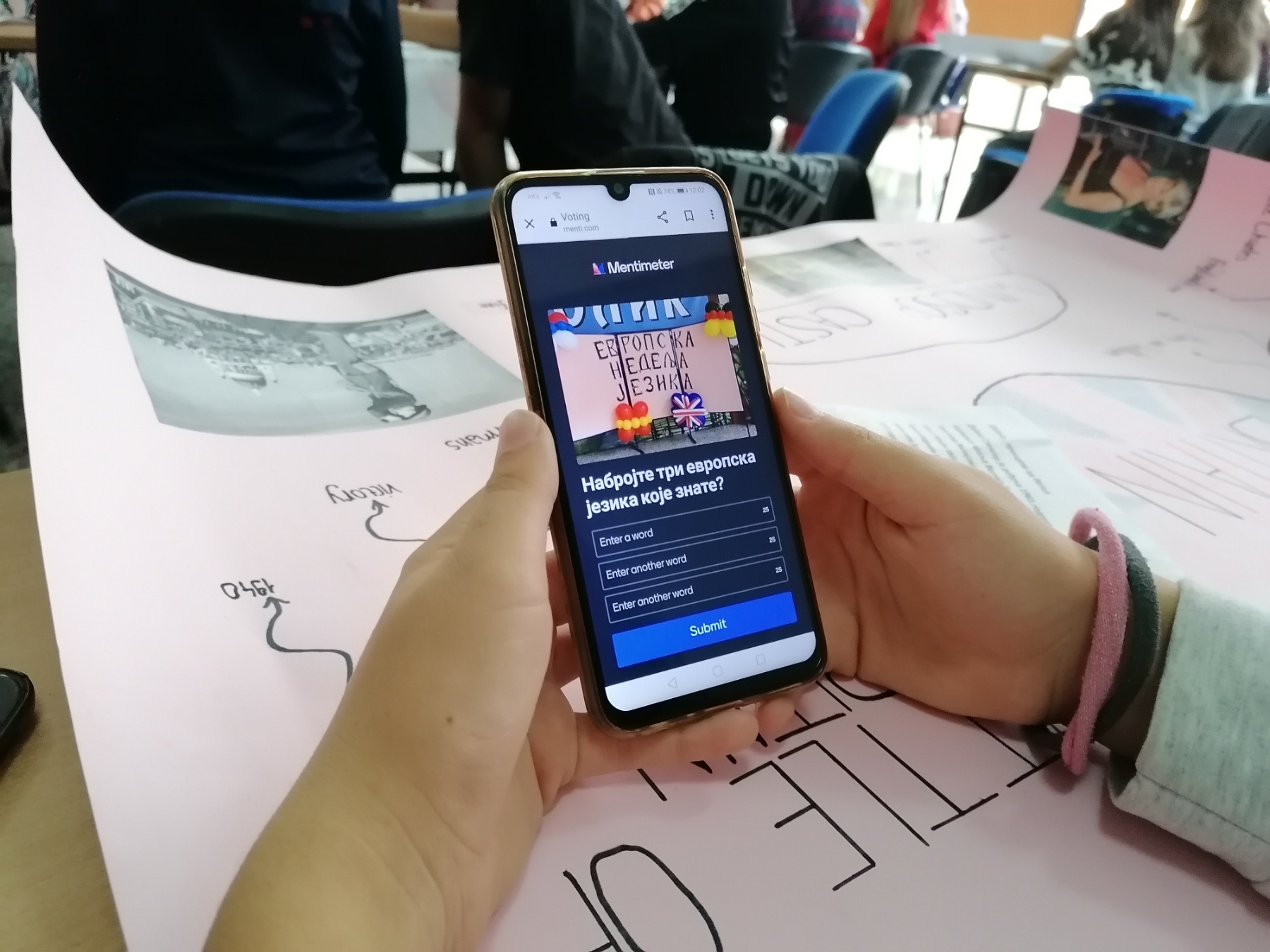 Инфо дан и предавање о језицима као могућност професионалног избора
-организација базара (штандова)
-представљање страних језика у нашој школи
-упознавање ученика са посебностима страних језика који се уче у школи
-представљање продуката рада, резултата такмичења у настави страних језика
-бивши ученици  школе држе предавања о језицима које су студирали и којима се сада професионално баве
-предавање о руском, кинеском и шведском језику
-помоћ у професионалној орјентацији ученика (Ученички парламент)
Пројектни тим
Хвала на пажњи!